손에 잡히는 vim (4/4)
김선영
sunyzero@gmail(dot)com
버   전: 2014-11-07
인사이트 출판사 http://blog.insightbook.co.kr 
가메출판사     http://www.kame.co.kr
저자홈페이지  http://sunyzero.tistory.com
Ch6. 편리한 편집 기술
쓸만한 것은 이미 다 나왔다. - 괴테
word forward/backward
단어 경계 이동
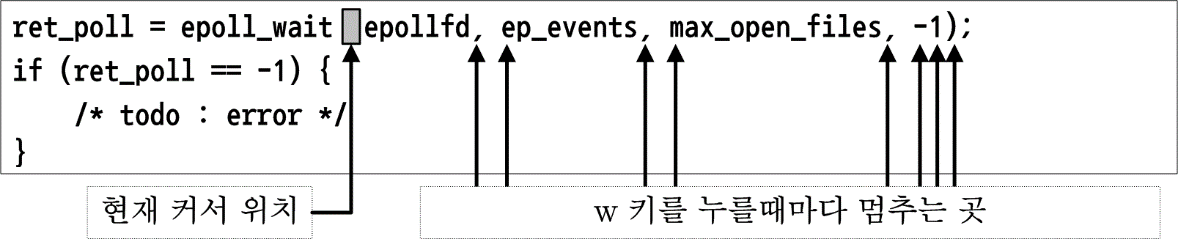 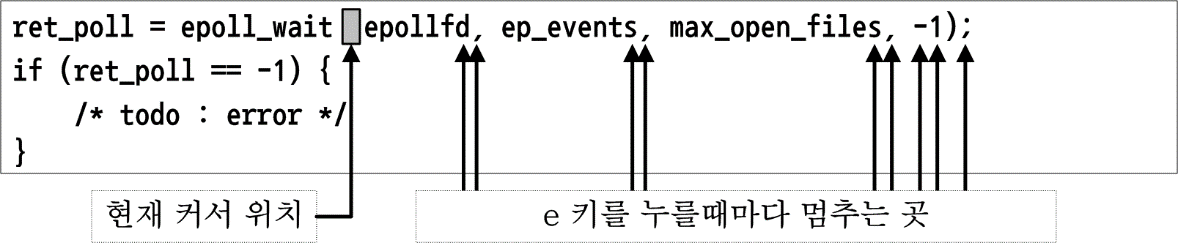 word forward/backward (con't)
* ^와 $는 정규표현식을 생각해보면 좀 더 쉽게 이해할 수 있다.
[Speaker Notes: 예를 들어 ‘/usr/local/bin’이라는 문자열을 만났을 때 w, e, b는 슬래시(/)나 슬래시 바로 뒤에 있는 문자를 문장부호로 인식하지만, W, E, B는 경로 전체를 단어로 인식합니다.]
block, paragraph
괄호, 문단, 블록 단위 이동
abbreviation
특정 단어 입력시 대체 입력하는 기능
입력모드에서...
"내멜"을 입력하면 sunyzero@gmail.com이 입력되도록,
"prjsrc"를 입력하면 /export/2/local/pjR2/mds/1.294/src가 입력되도록,
"시간0"을 입력하면 현재 날짜와 시간이 입력되도록,
"시간1"이라고 입력하면 로케일(locale)에 맞는 시간이 입력되도록 하고 싶다면
abbreviation (con't)
ab, ia 기능을 이용
ia는 insert mode에서만 작동하는 기능
ca는 commandline mode에서만 작동하는 기능
ab 내멜 sunyzero@gmail.com
ab Prjsrc /export/2/local/pjR2/mds/1.294/src
ia 시간0 <C-R>=strftime("%Y.%m.%d-%H:%M:%S")<CR>
ia tlrks0 <C-R>=strftime("%Y.%m.%d-%H:%M:%S")<CR>
ia 시간1 <C-R>=strftime("%c")<CR>
ia tlrks1 <C-R>=strftime("%c")<CR>
abbreviation (con't)
ca 기능을 이용하면 한글상태 오타를 변환할 수 있다.



한글 약어 매크로 사용시 주의점
.vimrc 파일의 인코딩 형식에 주의!!
간혹 .vimrc 파일이 EUC-KR로 되어있으면 UTF-8 문서 편집시 작동하지 않을 수 있다.
ca ㅈ     w
ca ㅈㅂ   wq
ca ㅂ     q
ca ㅌ     x
abbreviation : cmds
register
register = vim temp. storage
vim register
vim에서 사용하는 임시 버퍼
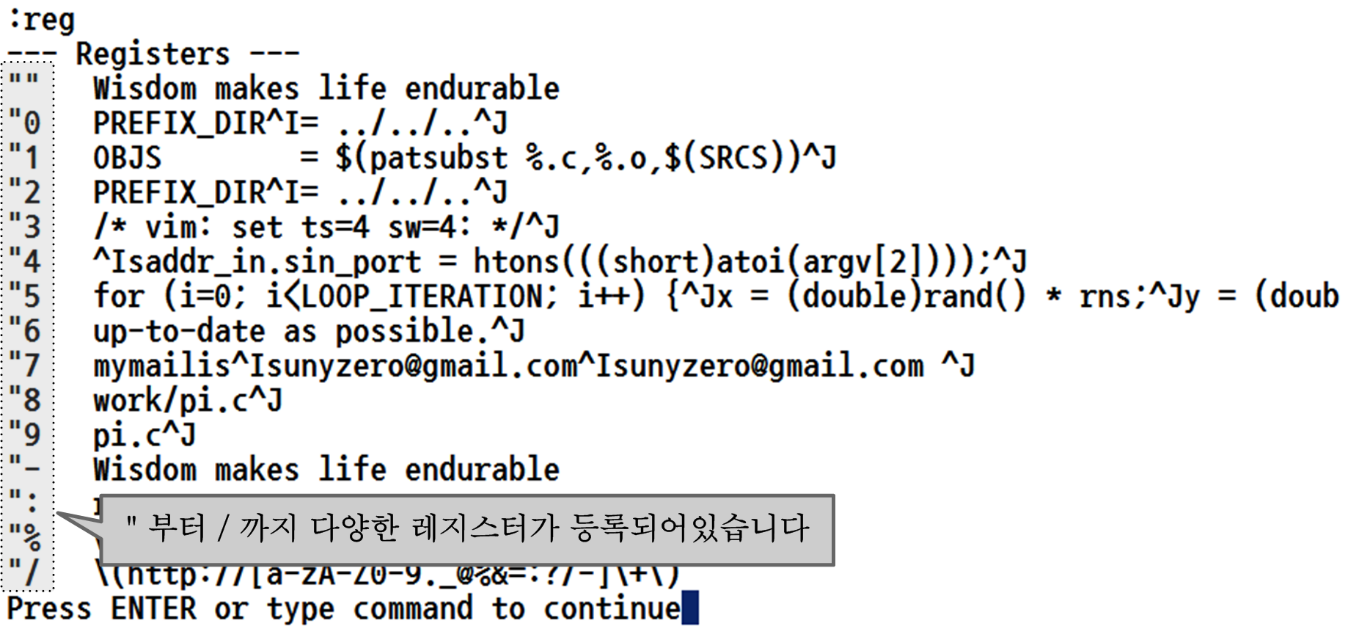 vim register : list
vim register : list (con't)
register : cmd
레지스터 명령어 요약
* 참고 : "{reg}를 생략하면 "" 레지스터를 가리킵니다.
Tip!
vim register는 vim이 종료하면?
vim register는 .viminfo 파일에 저장해두므로, 다음번 실행할 때도 불러오게 된다.
윈도용은 _viminfo 파일에 기록된다.
Ch7. 자동화
반복은 연구의 어머니다 - 쇼펜하우어, 문장론
key map
nmap <단축키> <명령>
normal mode에서만 작동
imap <단축키> <명령>
insert mode에서만 작동
map <단축키> <명령>
e.g. nmap <F2> :up<CR>
e.g. imap <F4> sunyzero@gmail.com
key map : list
map : example
.vimrc 파일
"[ map ]
nmap <F2>   :up<CR>
nmap <F3>   :tabnext<Enter>
nmap <F4>   :tabprev<Enter>
autocmd
특정 상황에서 자동으로 실행할 명령
예를 들어 *.c 파일을 열 때 자동으로 실행되어야 하는 명령




v:swapchoice 스왑 파일이 존재하는 경우의 선택 (o : readonly)
v:swapchoice에는 e, q 등등을 넣을 수 있다.
autocmd BufRead,BufNewFile *.txt  colo evening
autocmd BufRead,BufNewFile *.java colo morning|set ts=2 sw=2
au  SwapExists *  let v:swapchoice = 'o'
vimrc 의 예시 #2
.vimrc 예시의 발전된 형태
" example : vim runtime configuration
set ai cindent
set ts=4 sw=4
" set nu
set fencs=ucs-bom,utf-8,korea
colorscheme desert
nmap <F2> :w!<ENTER>
nmap <F3> :e .<CR>
현재 디렉토리를 열어준다.
즉 파일 선택창이 제공된다.
Recording
q (recording)
@ (execute)
Recording
매크로 작업 : 반복 작업을 녹화 후 실행
매크로 이름은 {register}를 의미한다.
q{register} 
vim register에 작업을 녹화
@{register}
vim register에 기록된 작업을 실행
@@는 이전 실행을 repeat
register는 a-z를 사용한다.
Practice
clientlist.txt와 clientmail.txt를 준비
1600, optiger22@ibn.com
1314, teawooy1@boggle.com
1315, rinzzang@yohoo.co.jp
1601, schoi74@idontcare.net
1304, yoyohave@vimvim.co.kr
1294, braverobb@bettervi.com
1297, rrjr4624@orakle.com
1304, Yona Yahav, M, 42, MP1
1294, Kebin Robinson, M, 41, CP1
1601, Steven Choi, M, 34, CP3
1314, TW Yoon, F, 46, CP1
1315, Rina Suzuki, F, 36, MP1
1600, Robert Kim, M, 32, CP3
1297, Rarry Robinson, M, 38, CP2
Practice (con't)
분할 창으로 열기
vim -o clientlist.txt clientmail.txt
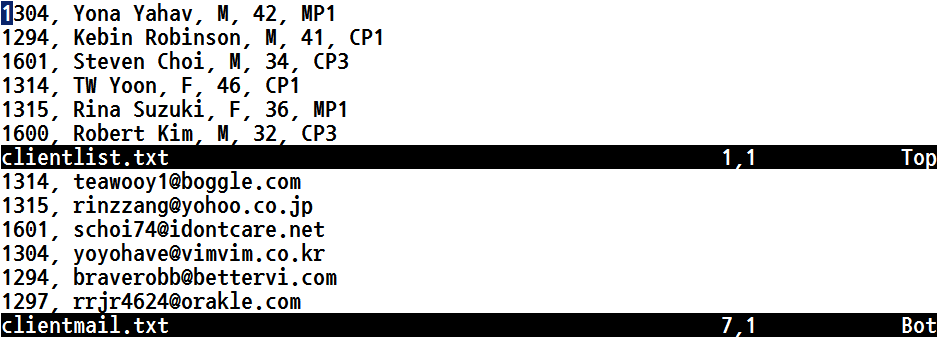 Practice (con't)
녹화 시작 : a 레지스터에 녹화
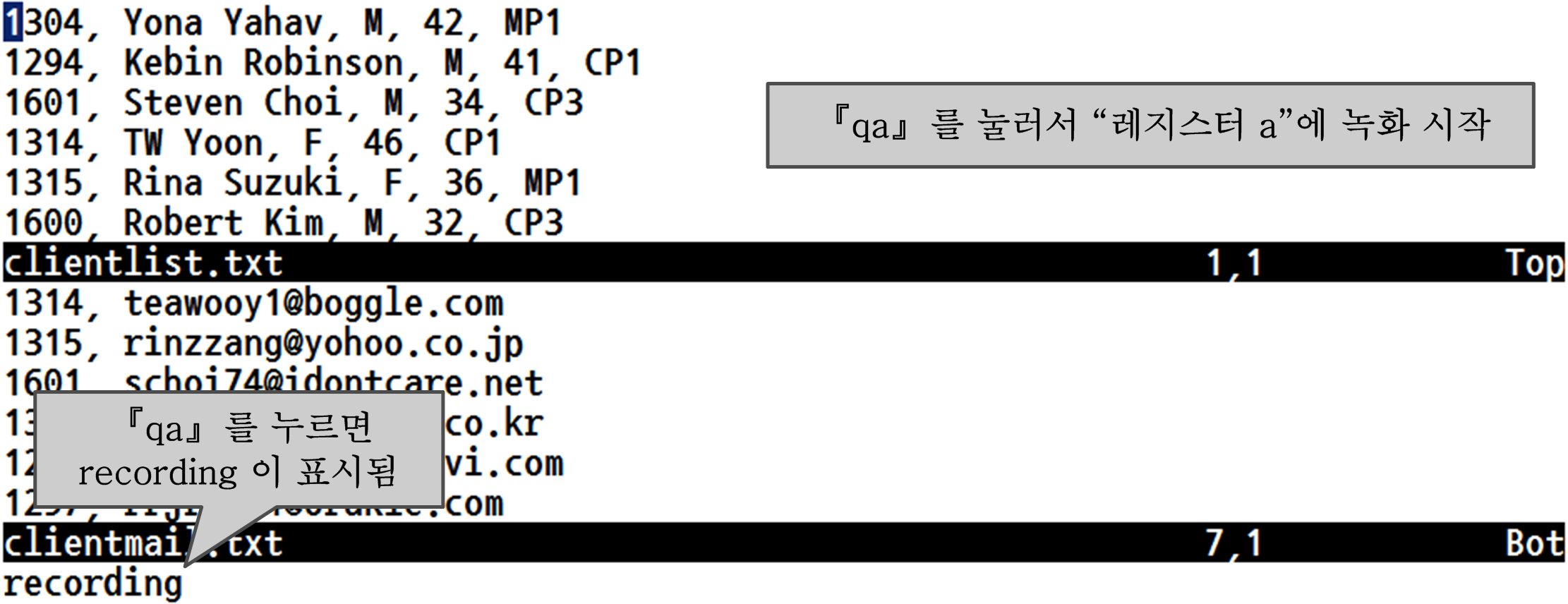 Practice (con't)
고객번호 복사
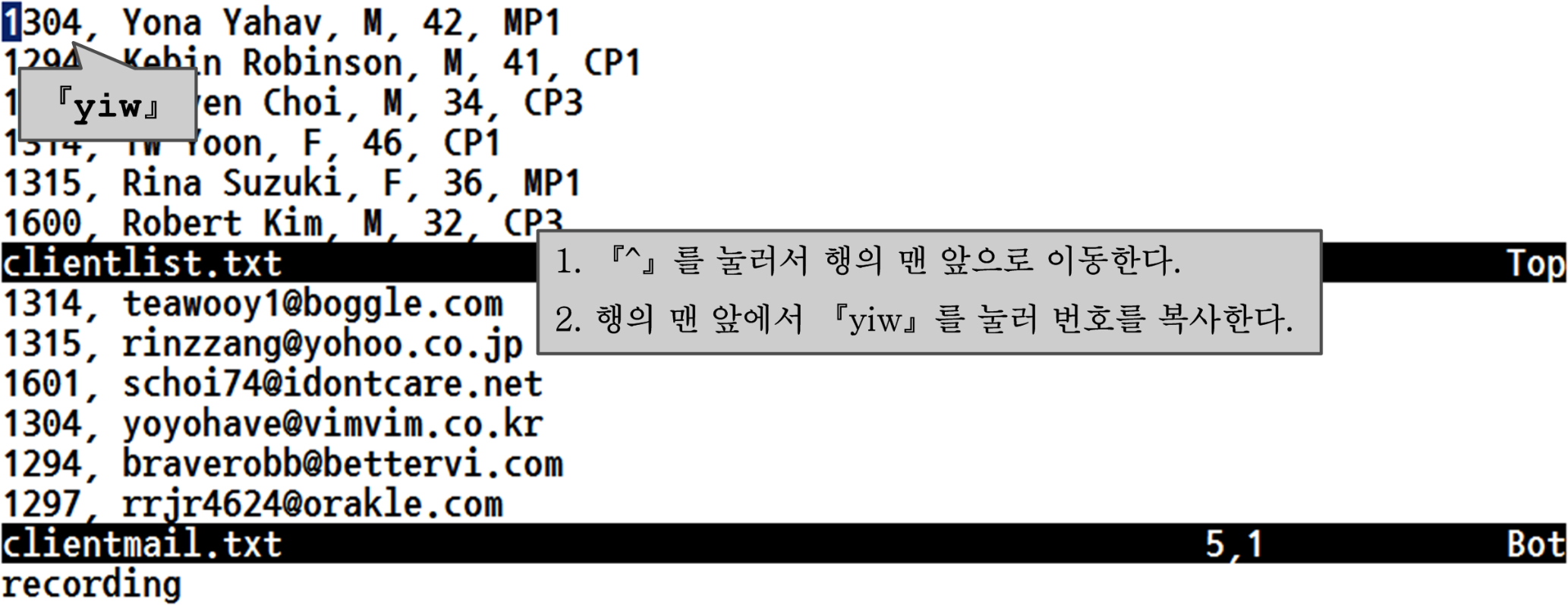 Practice (con't)
clientmail.txt에서 고객번호 검색
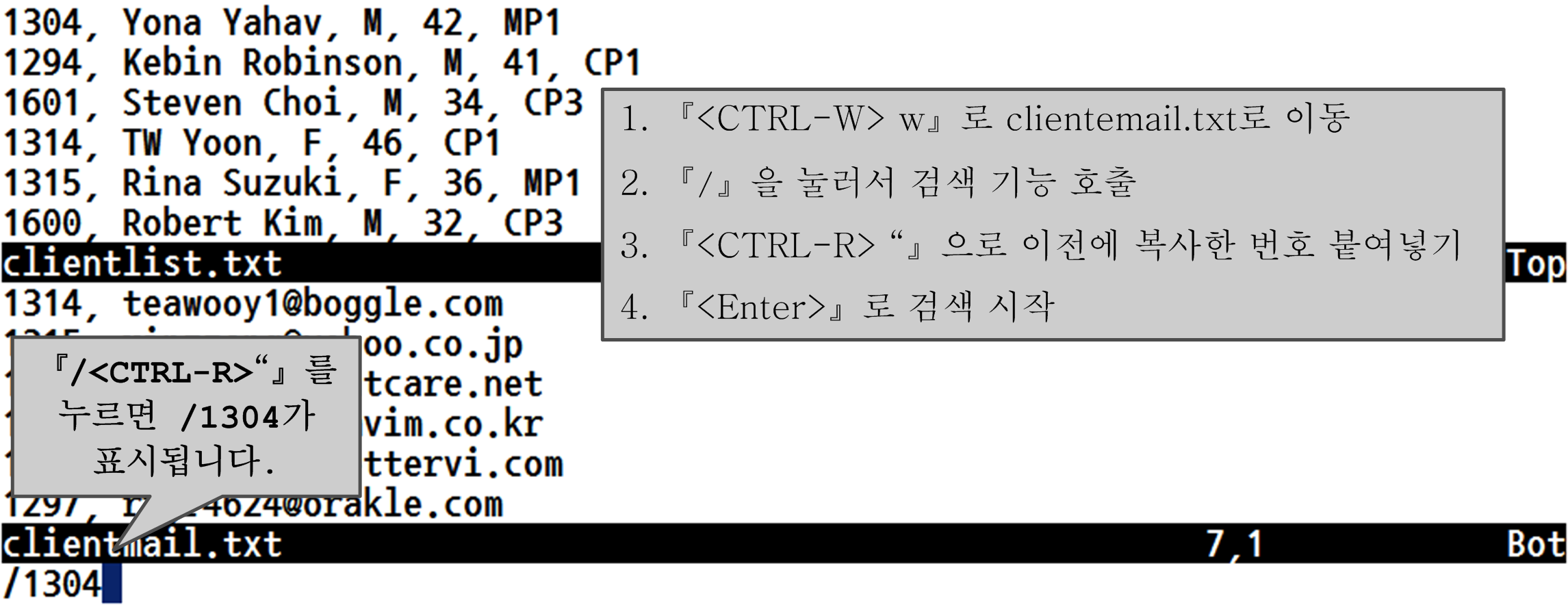 Practice (con't)
메일 주소 부분 복사
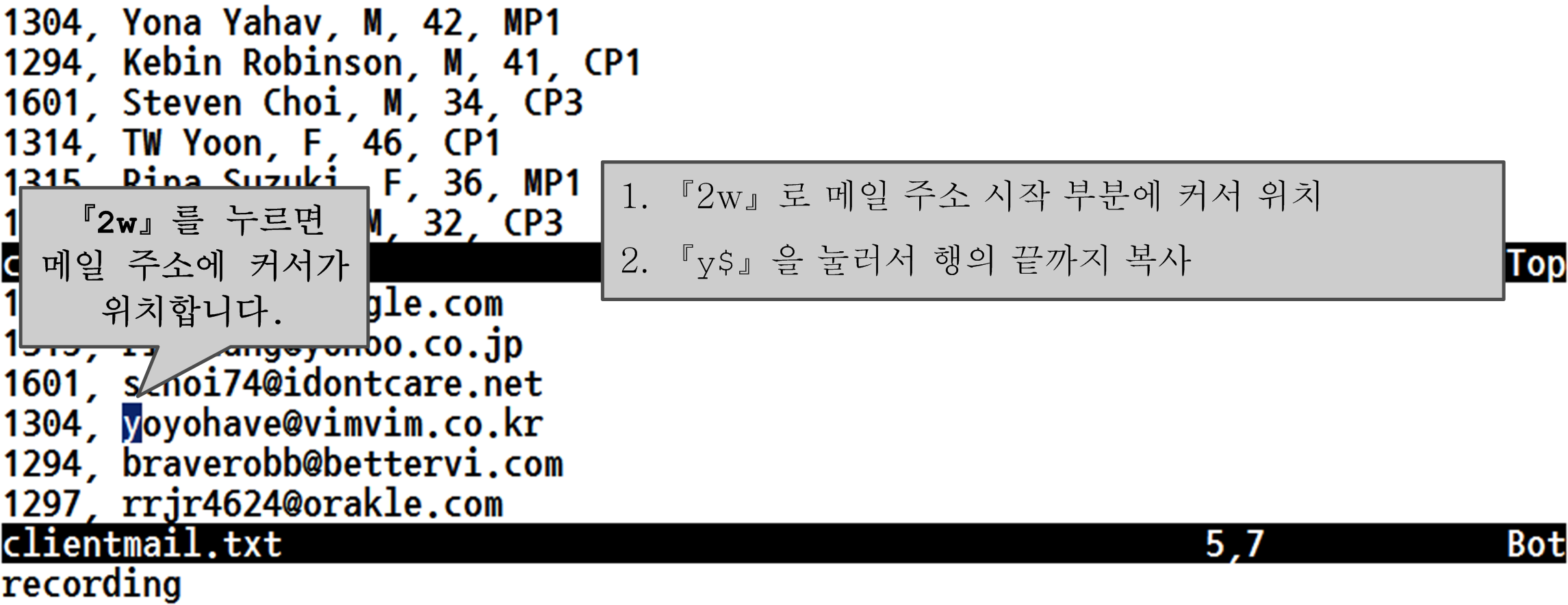 Practice (con't)
clientlist.txt에 복사한 메일 주소 붙여넣기
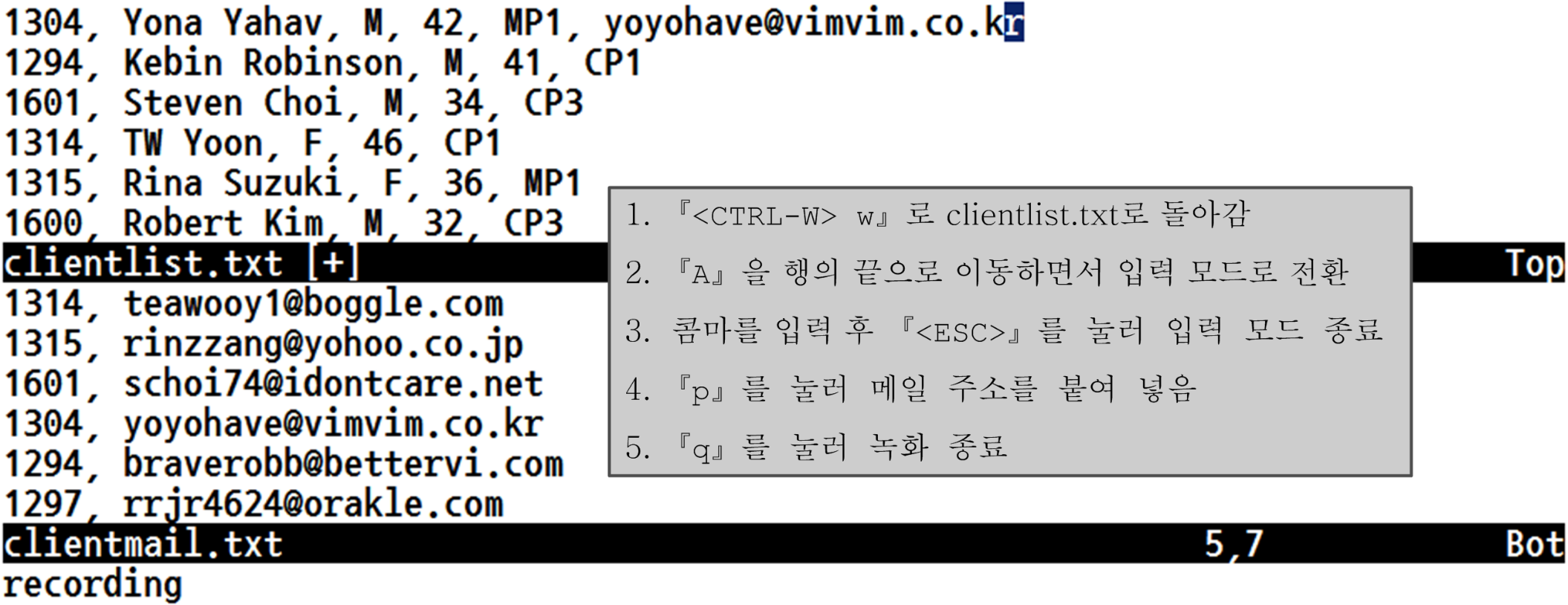 Practice (con't)
녹화된 매크로 재생
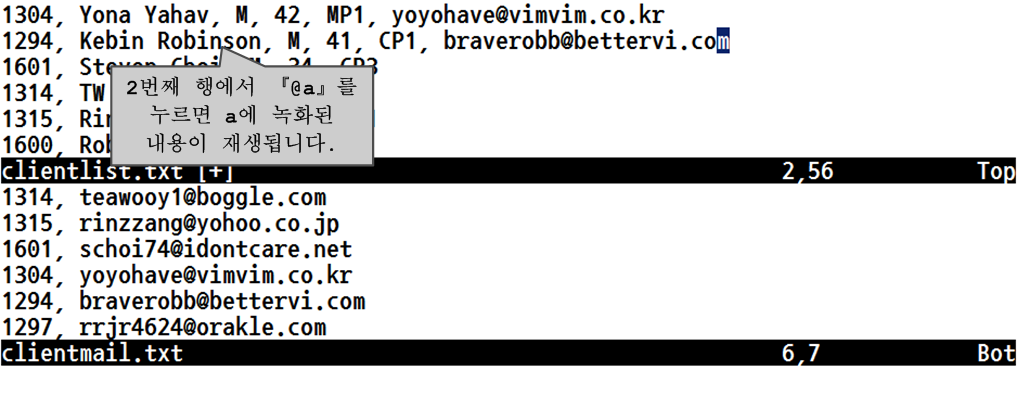 Practice (fin)
Practice #2
녹화된 내용 확인
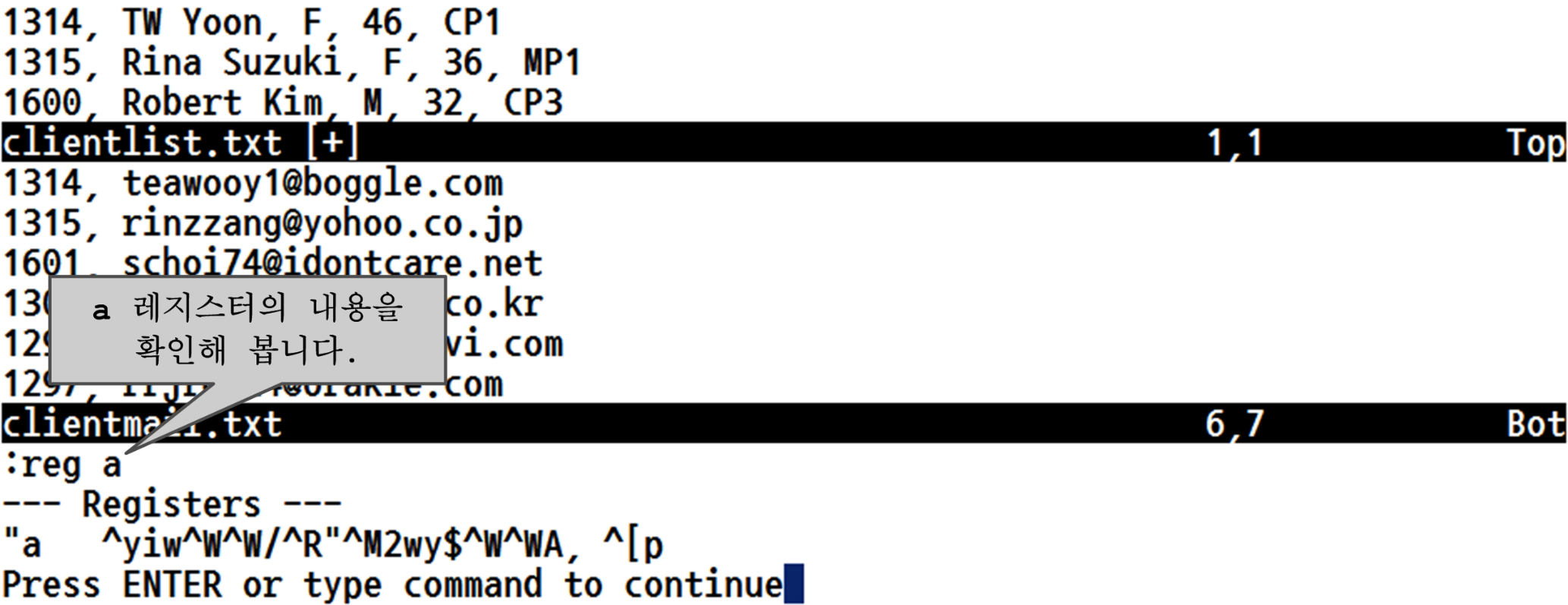 Practice #2 (fin)
clientlist.txt 파일을 열고:
:%normal! ^^X
^^X : ^ + <CTRL-V><CTRL-X>
어떤 일이 발생하는가?
이번 5씩 감소시키려면?
Practice #3
녹화된 내용의 수정
다시 녹화를 하는 것은 비효율적이다.
예를 들어 clientlist.txt의 매크로에서 메일 주소 부분을 "..." 으로 감싸달라고 한다. 어떻게 해야 하는가?
변환 전 상태에서...
Practice #3 (con't)
녹화된 내용을 불러온다.
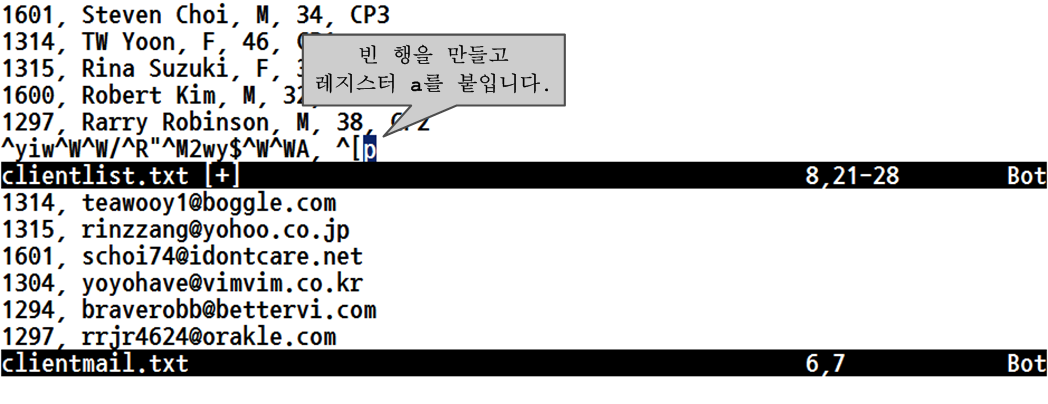 ^[ : <ESC>
p : put (붙여넣기)
변경 전 : ^[p
변경 후 : "^[pa"^[
수정 후 행의 맨 앞에서 "ay$
Practice #3 (con't)
녹화된 내용을 수정한다.
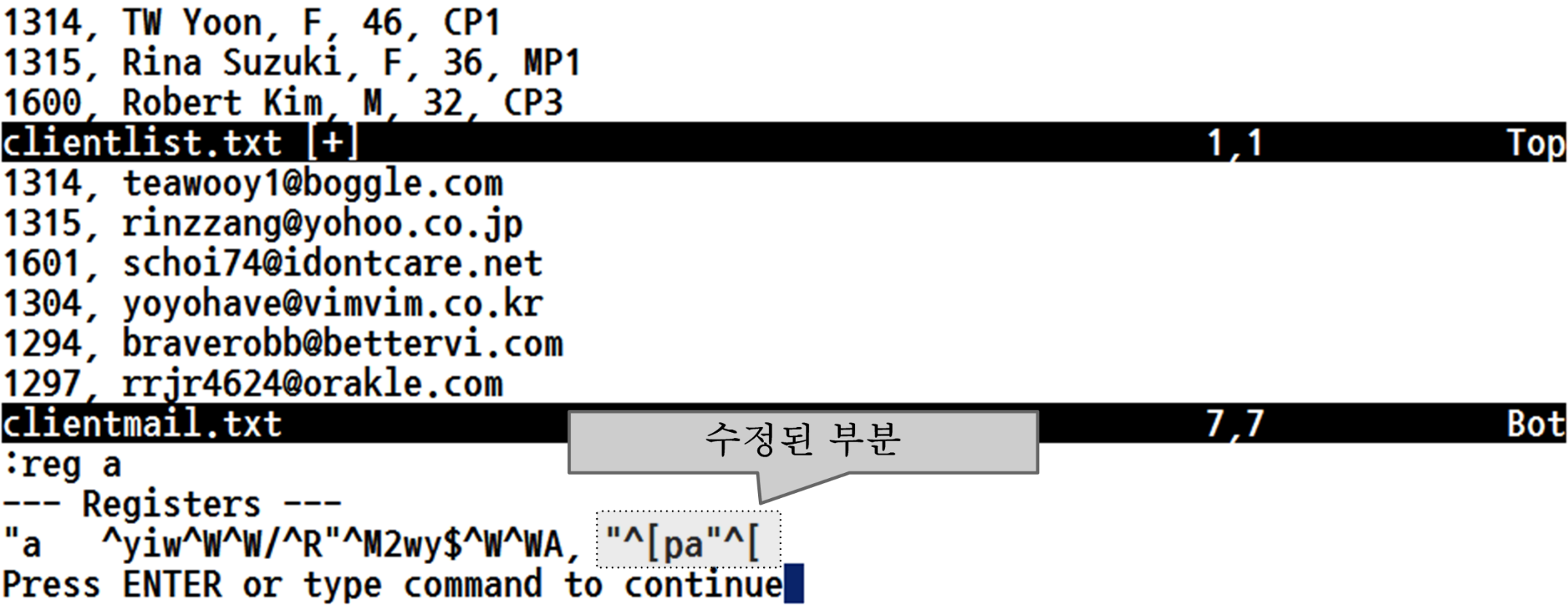 Tip!
재생할 작업이 1,000개라면?
수동으로 @a나 @@을 천번 눌러야 하나?
두가지 방법이 존재한다.
반복수 지정
1000@a
일반모드의 명령을 수행하는 :normal 명령을 수행
:2,$normal! @a
Recording : cmd
레코딩 관련 명령어 정리
[Speaker Notes: If the [!] is given, mappings will not be used. {commands} should be a complete command.  
If {commands} does not finish a command, the last one will be aborted as if <Esc> or <C-C> was typed.]
Practice #4
현재 디렉터리에 있는 모든 *.txt 파일에서 ‘유닉스’라는 단어를 찾아서 ‘리눅스’로 바꾸는 기능을 녹화 기능을 이용해서 완성해 봅시다.
Ch8.프로그래머에게 유용한 기능
추가 요금 없이 난 자네에게 자연의 역사에 관한 많은 부분을 가르쳐 주겠네 - 루이스 캐럴
re-indenting
들여쓰기를 다시 하기
들여쓰기가 안되어있거나
들여쓰기가 밀린 경우...
수동으로 한땀한땀 한다면 얼마나 걸릴까?
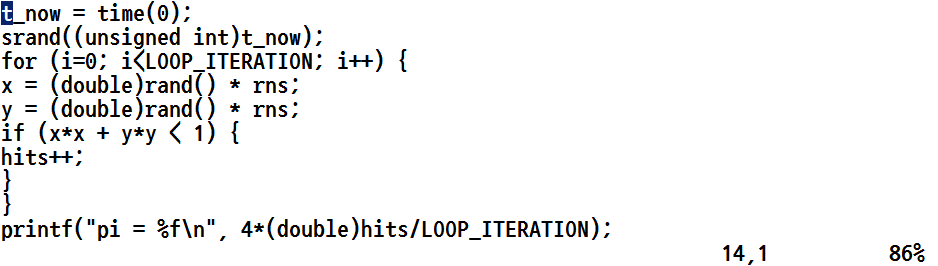 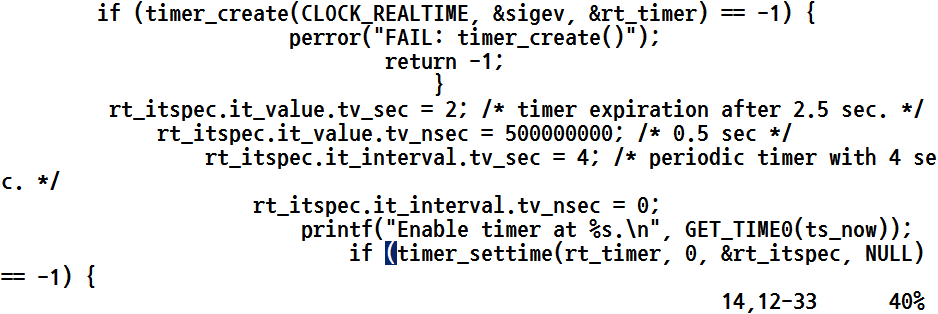 re-indenting (con't)
={motion}
motion에는 이동 관련 키 gg, G, )), ]] 등등을 사용할 수 있다.
visualmode + =
비주얼모드로 라인 선택 후 = 키를 눌러도 된다.
tab vs whitespace
tab 문자의 가변적인 길이 때문에 공백 #칸을 대신 사용
다양한 플랫폼에서 개발되는 프로젝트의 경우
일반적으로 tab 대신에 공백 4칸을 사용하는 경우 :


et : expandtab, 탭 대신 공백 사용
ts : tabstop, 탭 크기
" .vimrc (vim runtime config.)
set et ts=4
expandtab 환경에서 진짜 탭 문자를 입력하려면
<CTRL-V><TAB>혹은 <CTRL-V><CTRL-I>를 사용한다.
tab vs whitespace (con't)
기존에 작성된 탭 문자를 공백 4칸으로 전환하고 싶다면?


ret (retab) 대신에 re-indenting 기능을 사용하는 편이 좋다.
예제 프로그램
:set et ts=4
:ret
int main(int argc, char *argv[])
{
    if (argc == 1) {
        printf("argc == 1\n");
    }
    return 0;
}
tab vs whitespace (con't)
반대로 공백 4칸을 탭 문자로 변환하려면?
:set noet ts=4
:ret!
insert-completion
자동 완성 기능
/* hellomonkey.c by sunyzero@gmail.com */
#include <stdio.h>
#include <stdlib.h>
int main()
{
    printf("Hello. Mr. monkey\n");
    return 0;
}
mo까지만 입력한 뒤에
<CTRL-N>을 누르면?
insert-completion (con't)
vim은 #include 구문도 이해한다.
<CTRL-N> : 단어완성을 위해서 현재 문서와 관련 파일을 전방탐색
<CTRL-P> : <CTRL-N>과 반대방향으로 탐색
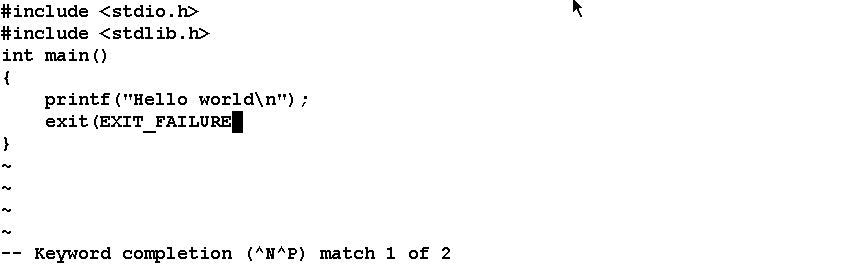 <CTRL-N>으로 
단어완성을 한 결과 = stdlib.h를 탐색한다.
자동 완성 탐색 결과로 
"2개 中 첫 번째" 임을 보여줌
insert-completion (con't)
자동 완성 기능 (특수 문자가 포함된 경우라면?)
/* hellomonkey.c by sunyzero@gmail.com */
#include <stdio.h>
#include <stdlib.h>
int main()
{
    printf("Hello. Mr. monkey\n");
    return 0;
}
sunyzero@gmail.com을 검색하려면?
suny<CTRL-N><CTRL-X><CTRL-N> ...
insert-completion (con't)
사전 기반 검색, 파일명 검색




파일명을 몇 글자 타이핑 후에 <CTRL-X><CTRL-F>을 누르면?
파일명 검색을 할 수 있다.(파일명 타이핑시 오타 방지)
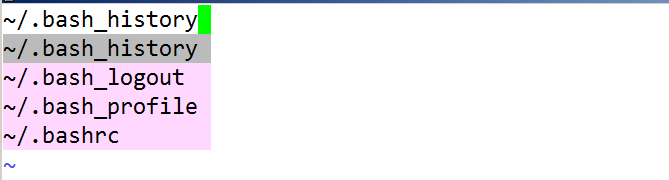 ~/.ba 까지만 입력한
상태에서 파일명 검색
Ch9. 플러그인
태양 아래 새로운 것은 없나니 - 솔로몬
vim plugin
vim의 플러그인은 ~/.vim 디렉터리에 넣어두면 되는데...
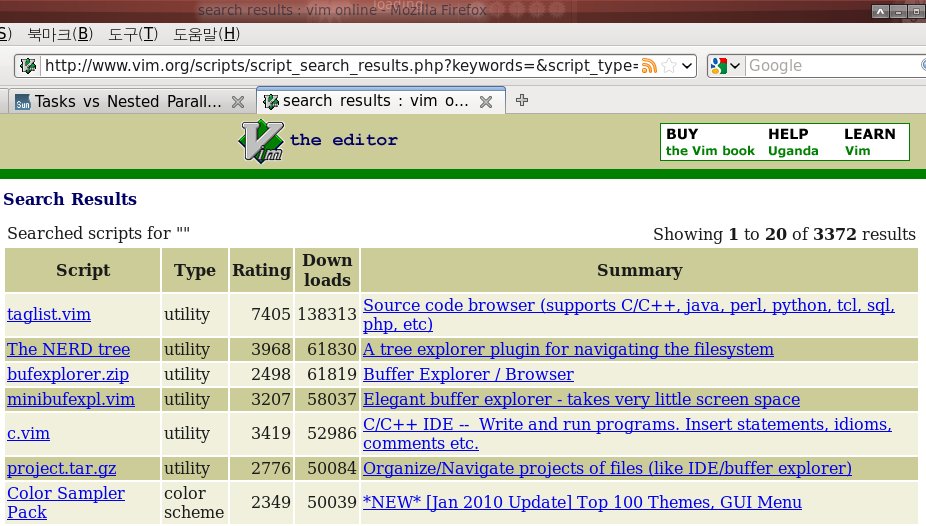 최근에는 plugin 관리 툴을 사용한다.
예) Vundle
Vundle 설치법
http://sunyzero.tistory.com/212
유용한 플러그인
Vundle : http://sunyzero.tistory.com/212
플러그인을 관리하는 플러그인
Airline
상태바와 화면을 예쁘게 꾸며주는 플러그인
예전에 사용되던 powerline의 업그레이드 버전
AutoComplPop
자동완성창을 띄워주는 플러그인 : 프로그래밍시 유용
단축키 #1
http://sunyzero.tistory.com/131
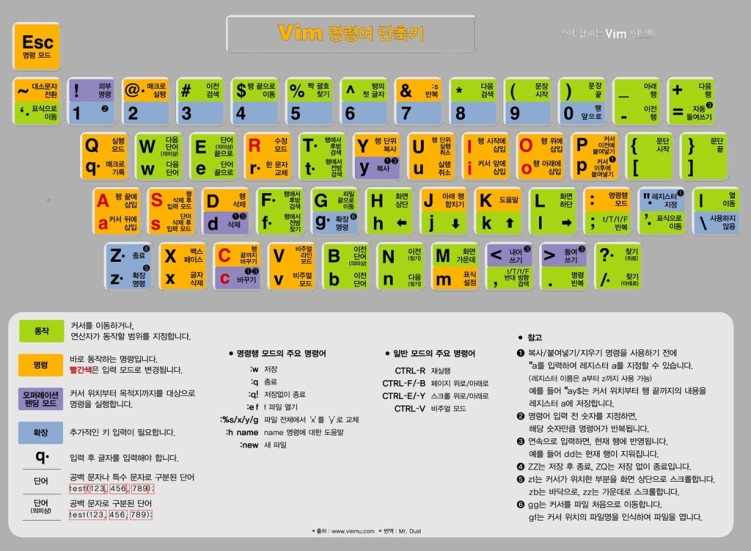 단축키 #2
http://sunyzero.tistory.com/131
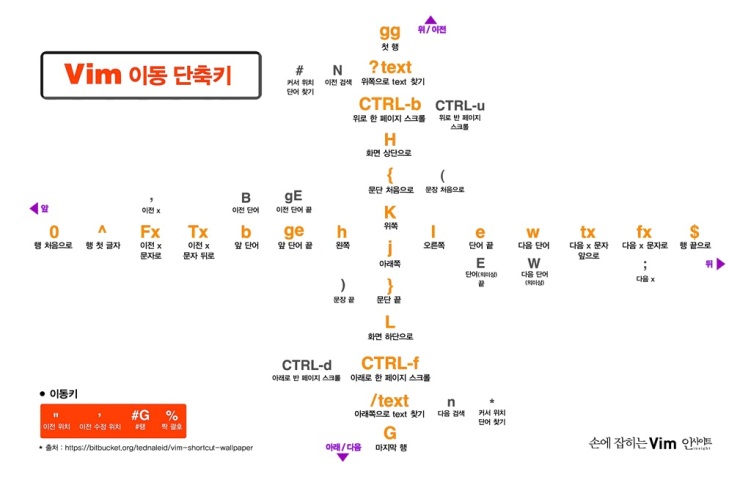 Practice #4 : solution
현재 디렉터리에 있는 모든 *.txt 파일에서 ‘유닉스’라는 단어를 찾아서 ‘리눅스’로 바꾸는 기능을 녹화 기능을 이용해서 완성해 봅시다.
주의 사항 : 유닉스란 단어가 하나도 등장하지 않는 텍스트 파일이 있다면 에러가 발생하고,
매크로 실행이 즉시 중단된다. 이를 방지하기 위해서 교체 명령어에 에러를 무시하도록 
플래그를 추가한 것입니다.